Web TV – A new way of engaging audiences

Considerations and lessons learned

Marianne Mackie & Helle Harbo
June 2012
Why introduce web TV?
Meet the users where they are

Visualize heavy subjects

Add faces to abstract figures

Not replace  but offer a supplement
Organizational worries in advance
The reputation of Statistics Denmark 
     – will we lose credibility?

Entering YouTube 
     – how do we handle criticism?

Ressources?
Choosing form and content
Aim at 4 different kinds:

1: Journalistic video complementing
    article

2: Explaining complex concepts

3: Branding Statistics Denmark

4: Presenting statistical subject & figures
Audience ratings as a guide?
A choice somewhere inbetween:


Bestsellers that sell themselves

and

Highlighting subjects of less 
Immediate interest
Visits on website May 2012

Front page of website:
137.000 visits

Front page of name statistics:
52.000 visits

Front page of regional accounting statistics:
51 visits
Experiences so far
News item presenting the whole story
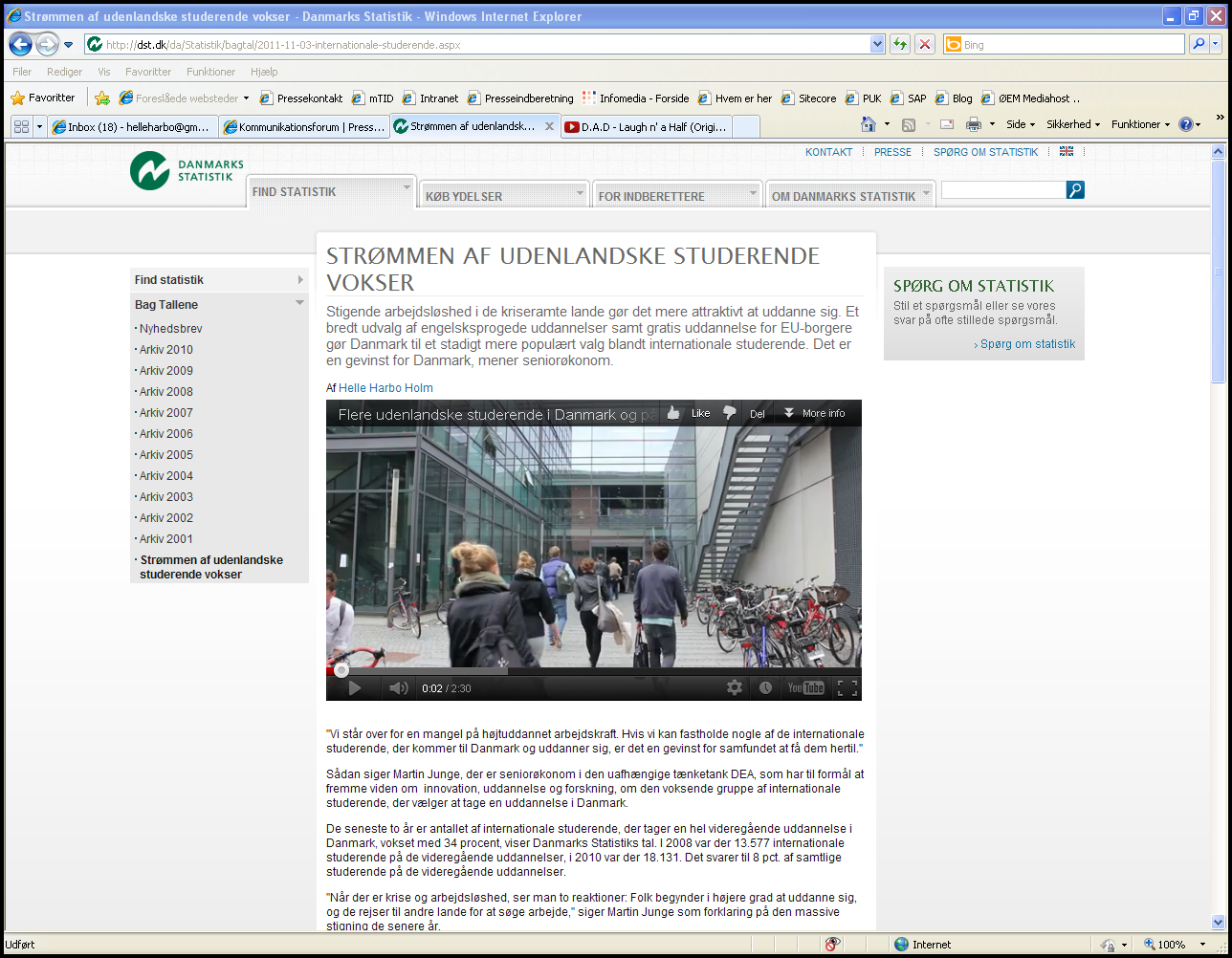 Experiences so far
Perspective on a story
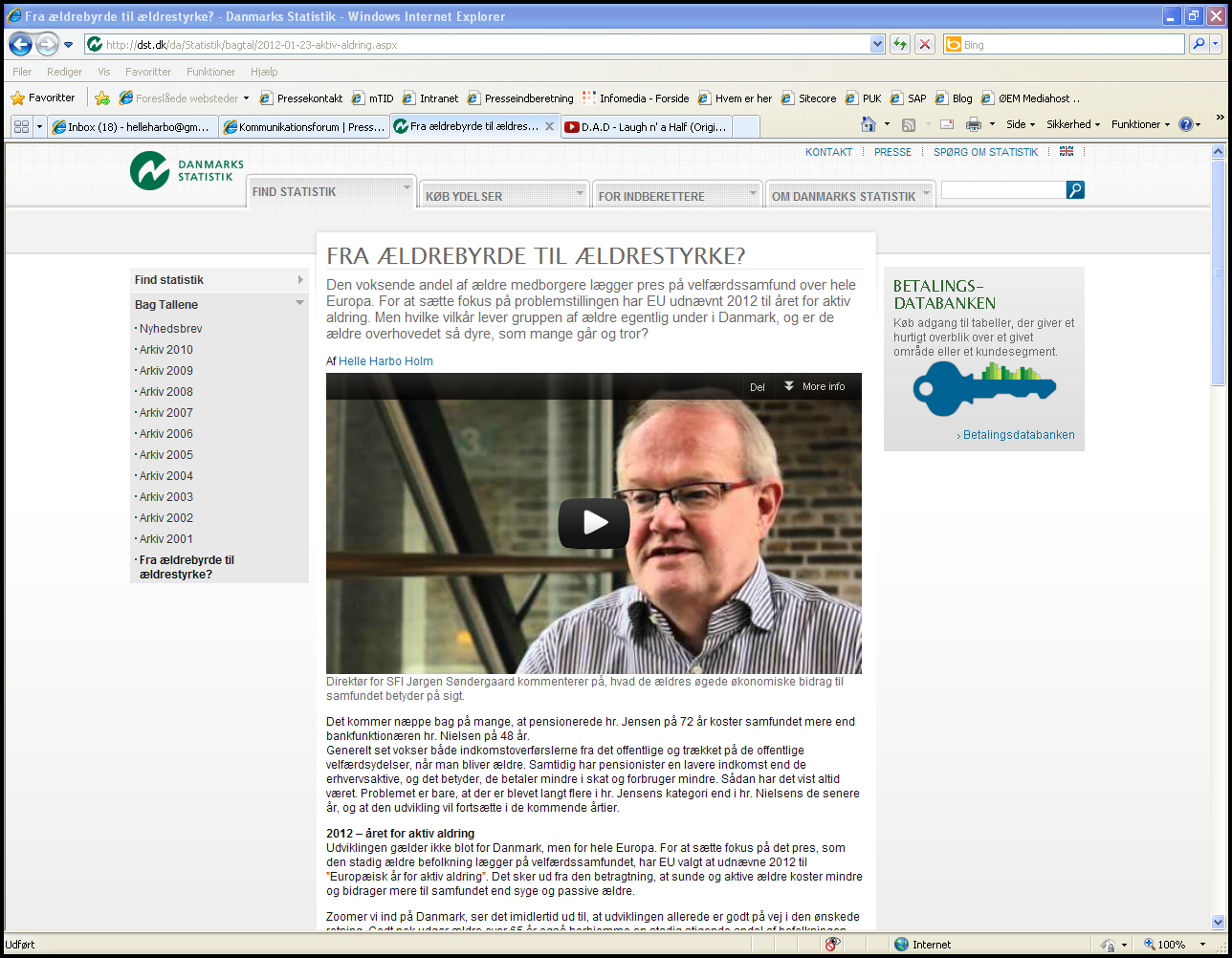 Experiences so far
Branding purpose:
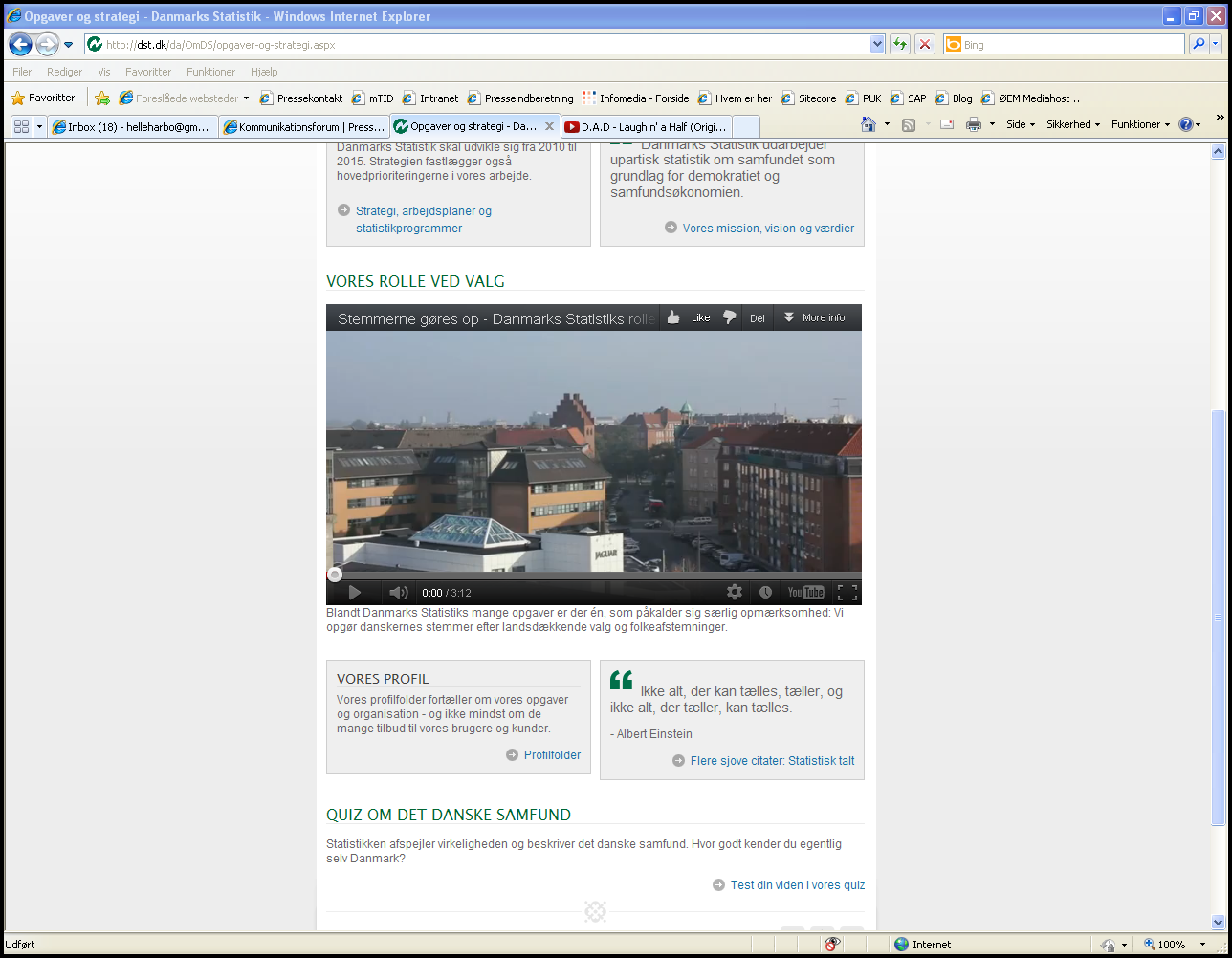 Experiences so far
Internal communication:
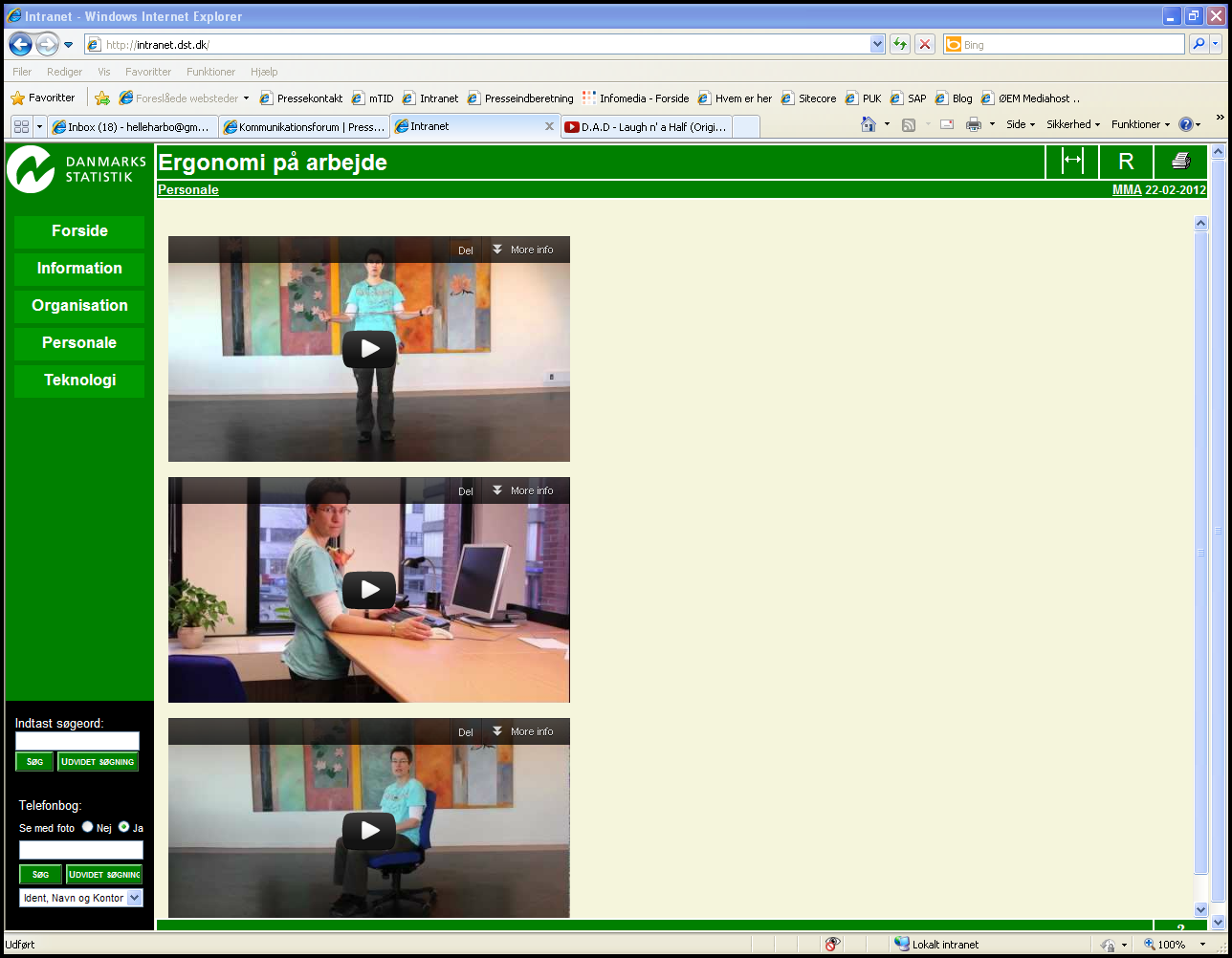 Experiences so far
Transverse yearbook project:
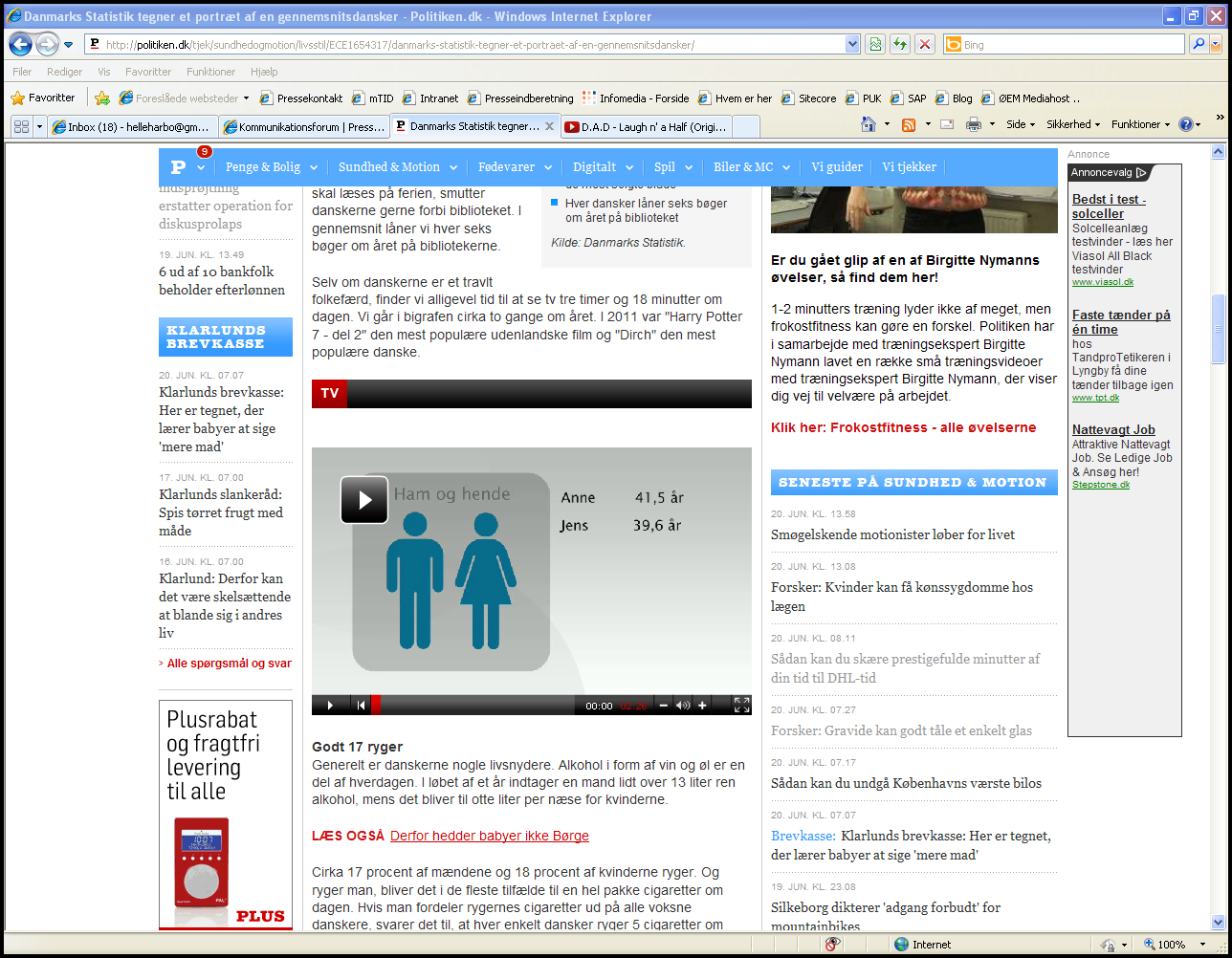 Lessons learned
Prepare story and interview

Experts: not only academic skills, but visual variation, ability to make punch lines…

Focused interviews - sum up the points

Technical pitfalls: lamps, shadows…

Organization: taking turns in editing
Challenges in phase two
Time, time and time

Make video part of the website’s joint expression

Structural uniformity?

Ambitions – talking heads or news items?

Advice and input from you?